Уважительное отношение к природе - это бережное отношение к ней.
Социальная практика.
ГБОУ СОШ № 35
7б класс
Экомышление — базовый навык всех людей будущего.
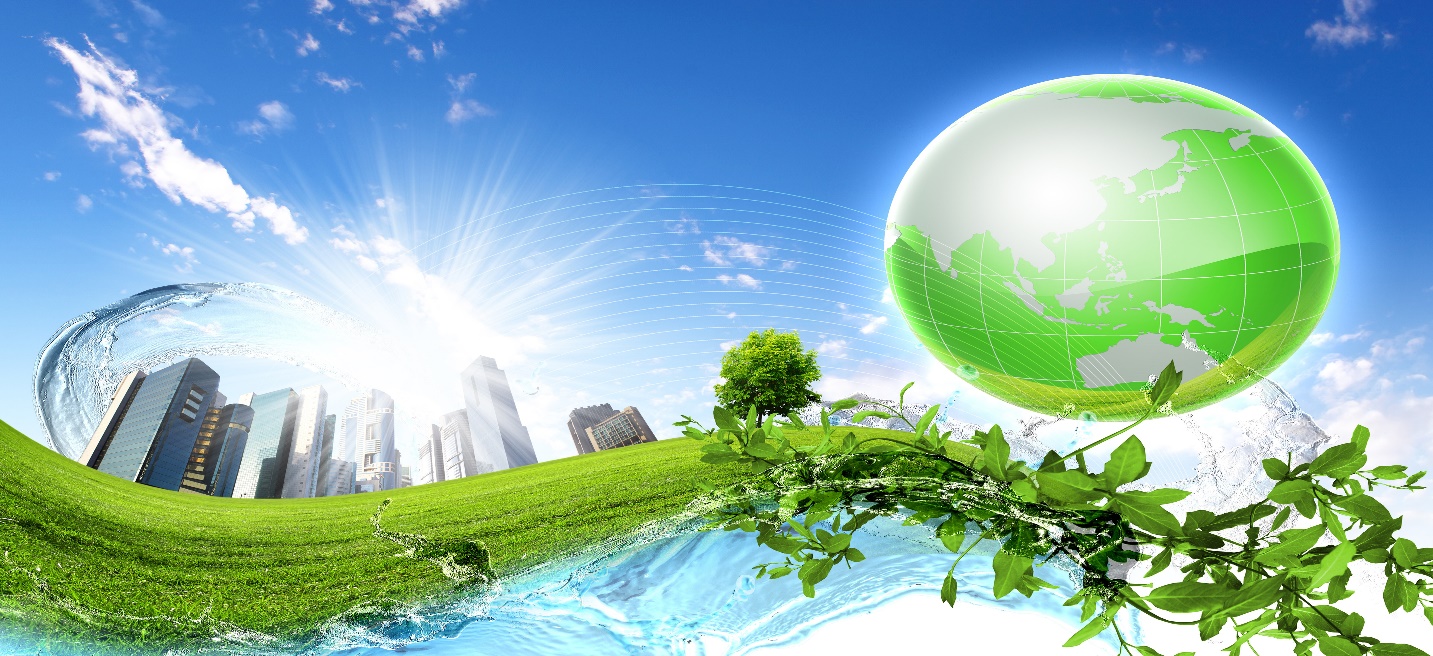 Экологическое мышление — это устойчивое понимание ценности и взаимосвязи всех элементов экосистемы Земли, ощущение ответственности за возможные последствия своих действий с точки зрения сохранения природы и жизни на планете.Такой тип мышления неслучайно считают базовым навыком XXI века для современных людей, особенно молодежи.
 Молодым людям предстоит жить и влиять на планету!
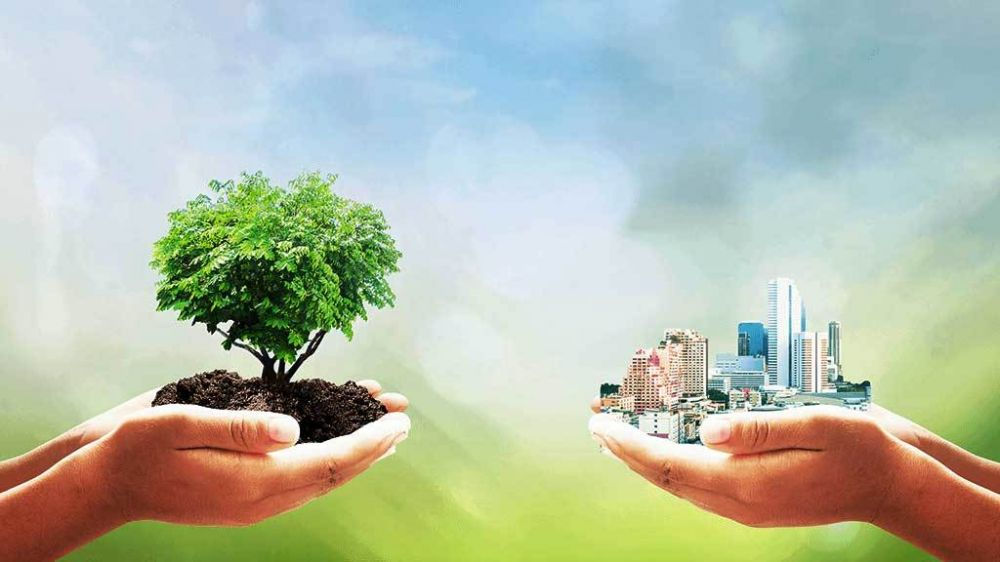 Развивать ли «зеленые» мегаполисы или системы экопоселений? Как сохранить исчезающие виды флоры и фауны? Как предотвратить нашествие новых эпидемий и череду техногенных катастроф? И наконец, как обеспечить выживание человека как вида на планете, когда необратимые перемены идут слишком высокими темпами? 
Для поиска ответов на эти и массу других вопросов людям необходима хорошая экологическая база и экомышление как метанавык.
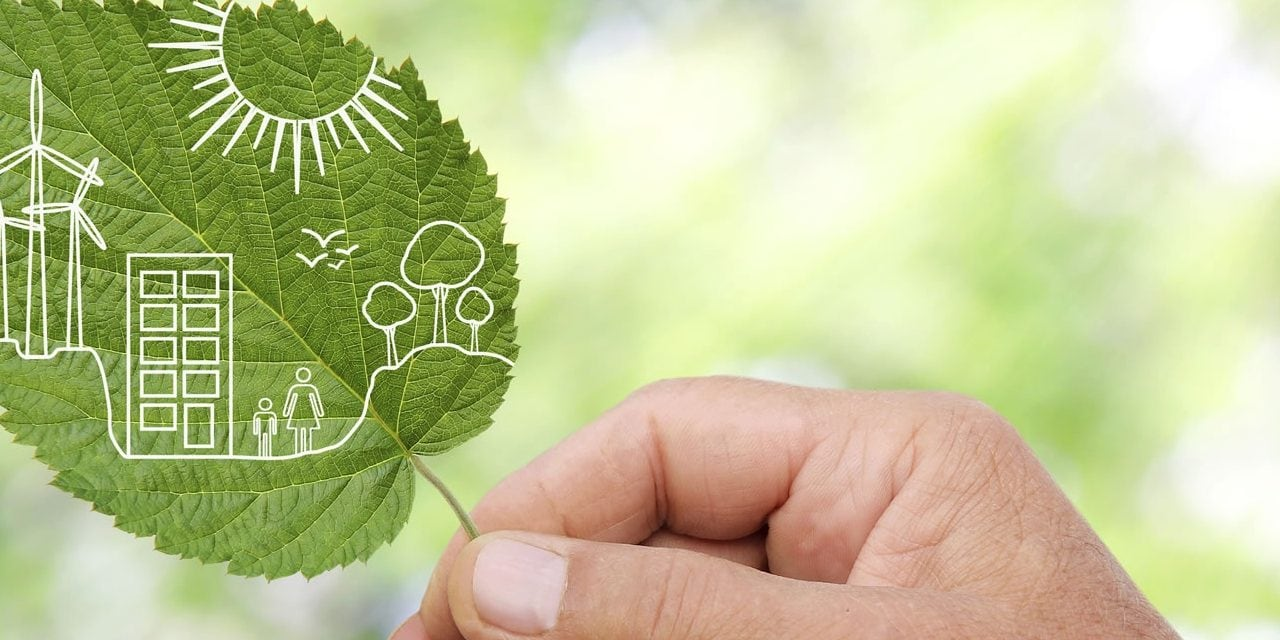 Экологическое мышление помогает в разных сферах жизни независимо от возраста, национальности, социального статуса и профессии. На бытовом уровне — это экологичный образ жизни: сокращение отходов, выбор подходящих товаров и услуг, отказ от избыточного потребления, изменение привычек питания, сбережение ценных ресурсов: воды, энергии, древесины.
Все это влияет на человечество: здоровье, качество жизни, благополучие людей
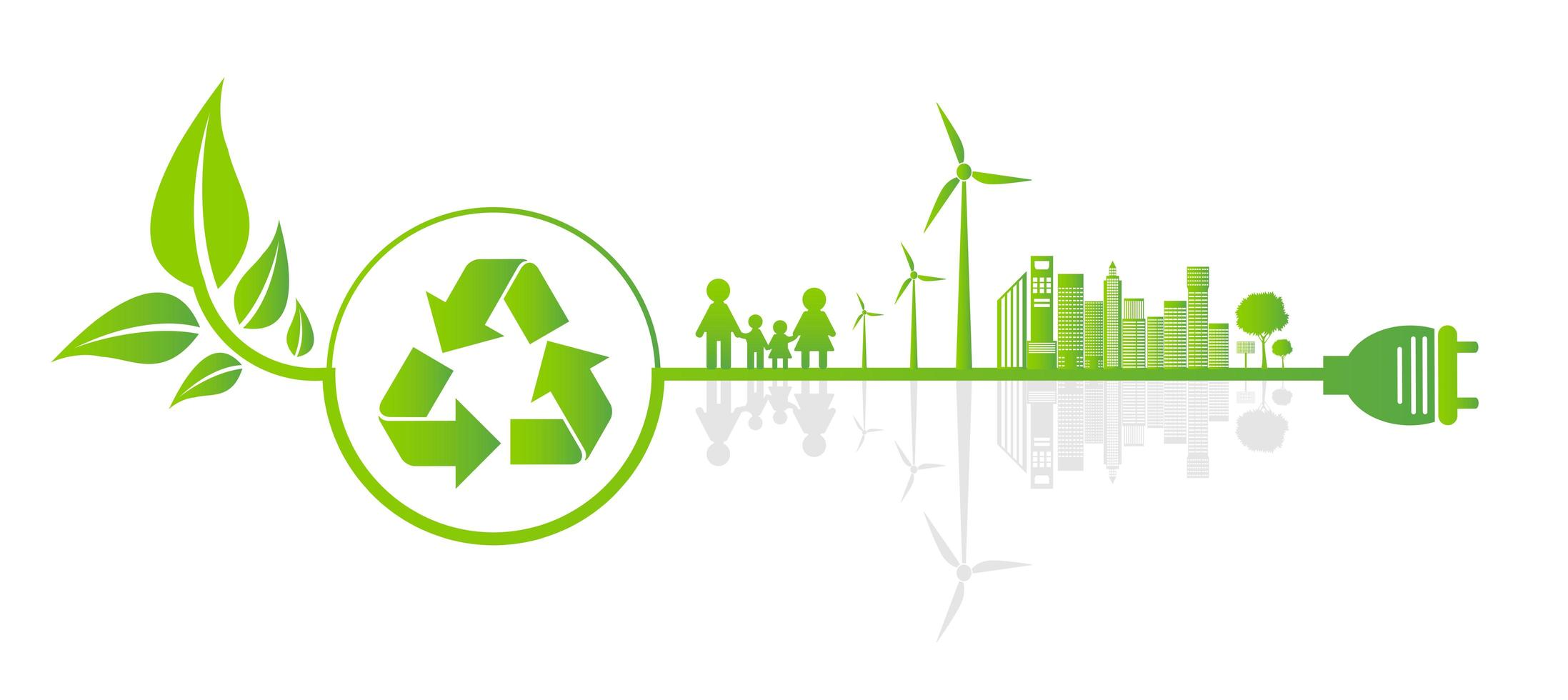 Вырабатывайте полезные привычки для сохранения планеты вместе с нами!
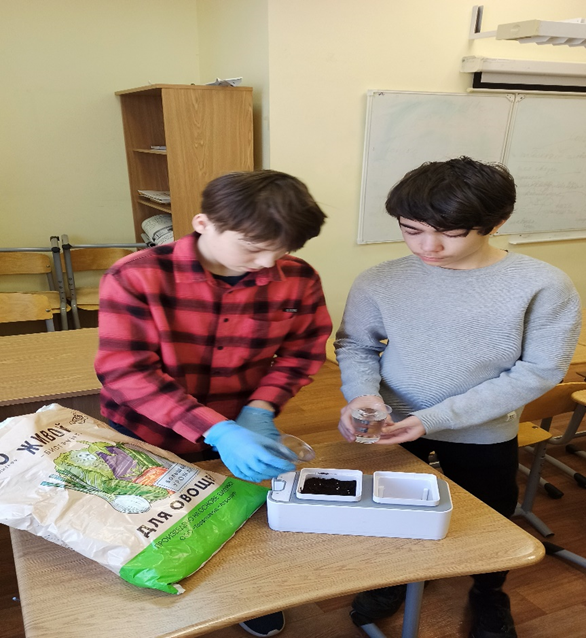 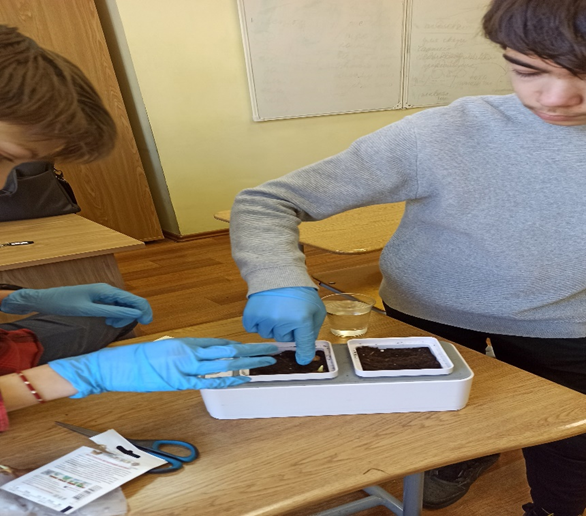 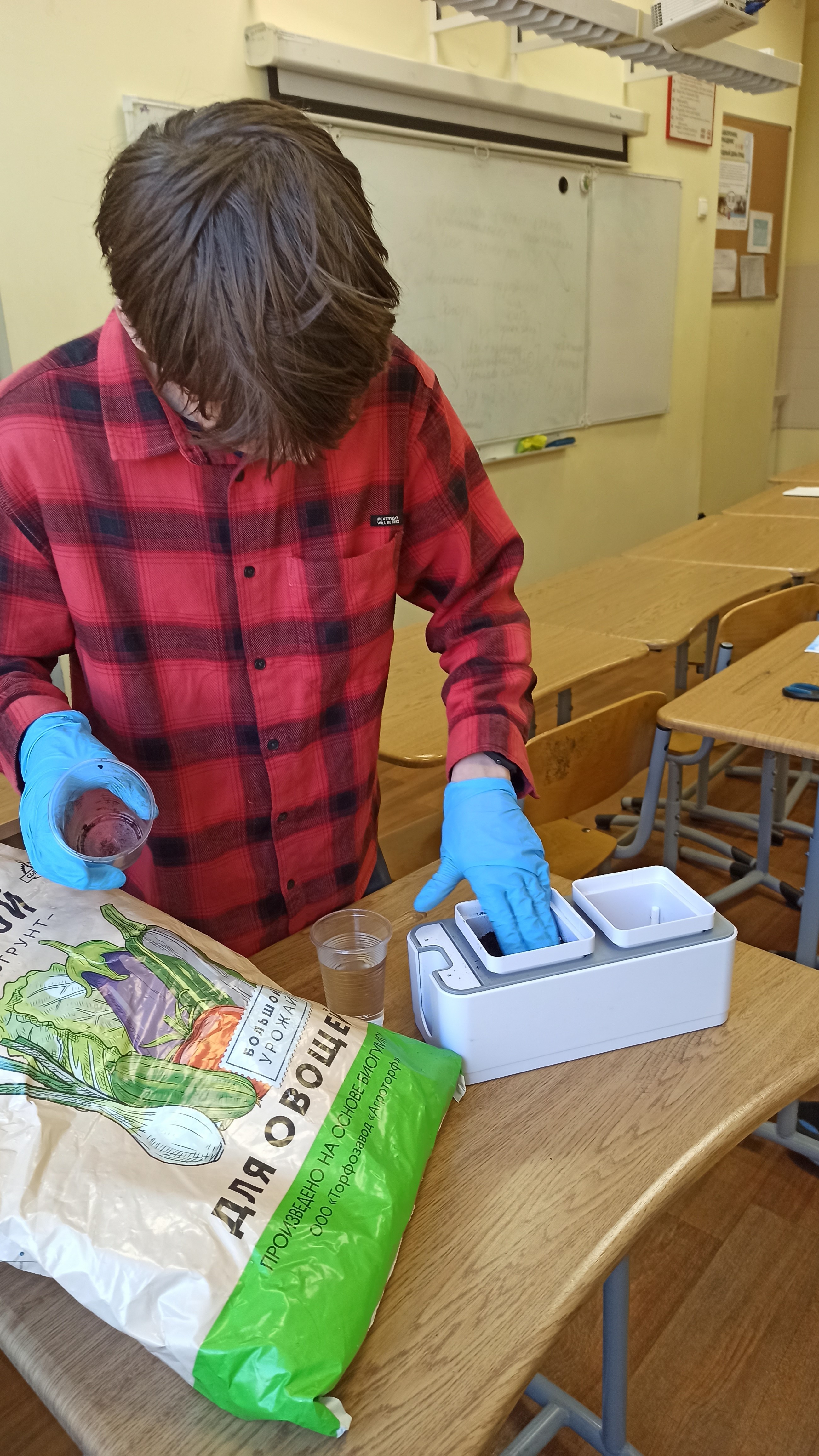